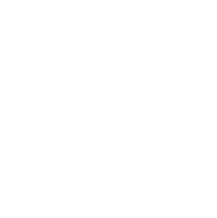 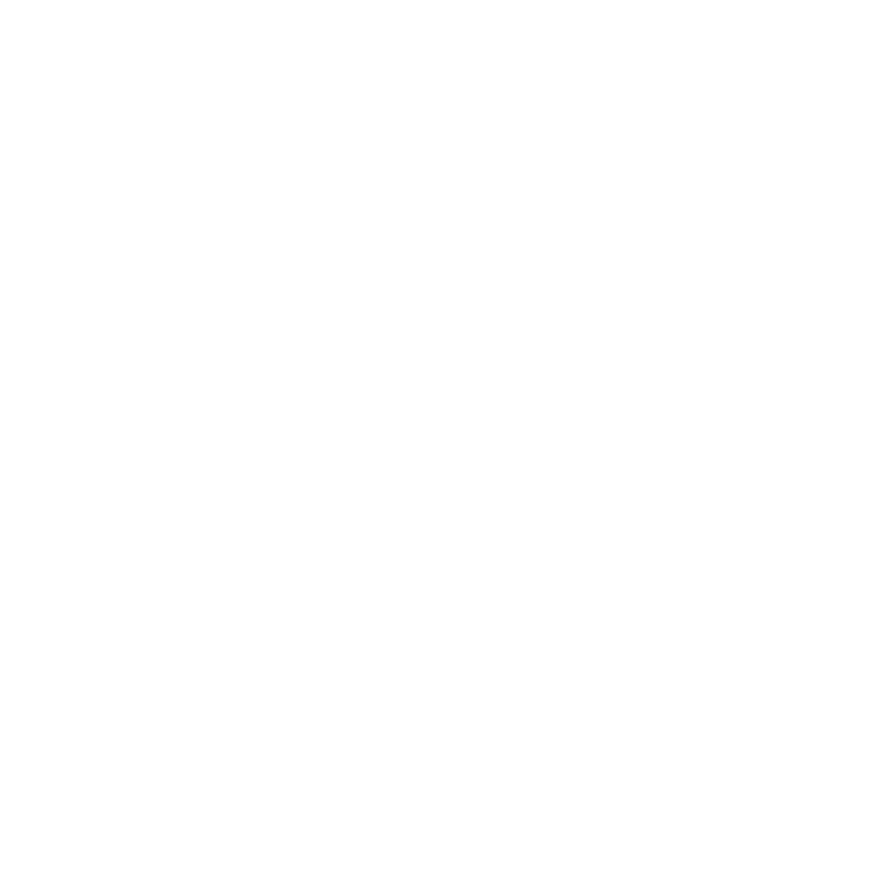 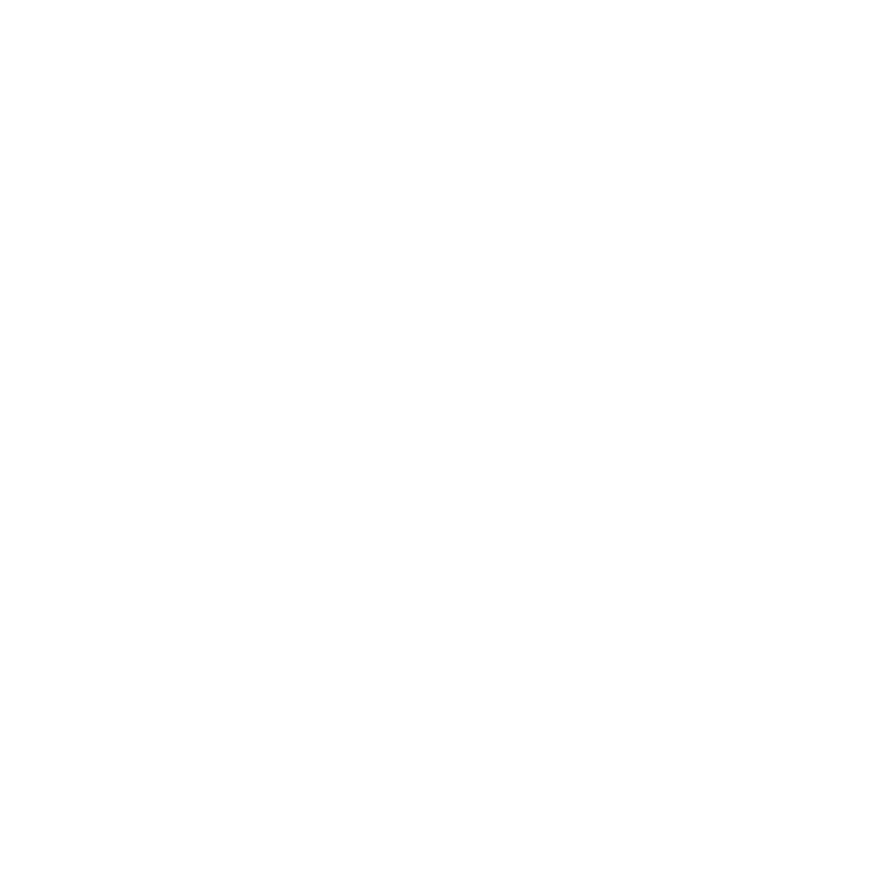 Curriculum for Wales Scheme of Learning:Science and Technology
8
Spreadsheets
Department Vision
Technology Vision at CQHS. 

Technoleg at Connah’s Quay High School is an inspiring, rigorous and creative subject where learners design and make products that solve real and relevant problems whilst considering their own and others' needs, wants and values. Our aim is to teach learners to understand and consider the wider impacts on local areas and wider environments around Wales.
We envision a transformative learning environment that inspires students to embark on a journey of discovery and innovation. We integrate ICT skills, business acumen, engineering and construction principles with a hands on approach. Through this, we aim to empower our students to become ambitious, capable learners, healthy, confident individuals, enterprising, creative contributors, and ethical, informed citizens.
Our commitment to excellence is evident in our Key Stage 3 schemes of work, where learners engage in a variety of design and creative tasks. These activities serve as dynamic platforms for cultivating creativity and exploration, enabling students to develop not only technical proficiency but also essential life skills. As they progress into Key Stage 4, our comprehensive curriculum expands to include specialised subjects that caters to the diverse interests and aspirations of our students, preparing students for the challenges and opportunities of the future. Whether navigating the complexities of coding and programming or understanding the principles of entrepreneurship and engineering, our students are equipped with the skills necessary to excel in their chosen fields.
The carefully crafted Scheme of Learning in KS3 reflects our implementation of curriculum for Wales, ensuring that each SOL aligns with one or more of the four purposes. By focusing on practical, hands-on projects, we aim to propel their skills forward, nurturing a comprehensive understanding of how technology interconnects and is applied in real-world scenarios.
Our Technology Department is dedicated to nurturing well-rounded individuals who not only excel academically but also embody the qualities of resilience, creativity, and ethical responsibility. We prepare our students to navigate the challenges of the future, equipping them with the skills and knowledge to make meaningful contributions to society and thrive in an ever-evolving technological landscape.
Overall Learning Journey 7-11 Overtime
Statements of What Matters
Science and Technology WMS - Being curious and searching for answers is essential to understanding phenomena. Developing and testing models will also help them make sense of its complexity
.
Four Purposes
Integral Skills
Ambitious, capable learners who: understand how to interpret data and apply mathematical concepts, and are ready to learn throughout their lives.
Enterprising, creative contributors who: think creatively to reframe and solve problems, and are ready to play a full part in life and work.
Learners will be given a brief which they will have to create a plan to effectively deliver on the brief. 
Learners will need to create a source log to organise  their assets.
Learners will need to be creative and innovative in creating their asset.
Learners will have to problem solve to create a suitable spreadsheet that meets the need of the brief and uses the correct spreadsheet techniques such as sum, average, max, min, borders
Cross Curricular Skills
Pedagogical Principles
Numeracy – 4.2 
I can select and construct appropriate charts, diagrams and graphs with suitable scales.
Numeracy – 4.3
I can interpret graphs that describe real-life situations, including those used in the media, recognising that some graphs may be misleading.
4.2 Data and computational thinking – Data and information literacy
I can use appropriate programs to produce statistical evidence based on my own collected data/identified scenario and justify reasoning.
I can use my data to explain and add validity to conclusions and, where possible, modify conclusions and/or hypothesis.
Learners will demonstrate each of the pedagogical principles outlined below:
maintains a consistent focus on the overall purposes of the curriculum
challenges all learners by encouraging them to recognise the importance of sustained effort in meeting expectations that are high but achievable for them
means employing a blend of approaches including those that promote problem-solving, creative and critical thinking
sets tasks and selects resources that build on previous knowledge and experience and engage interest
creates authentic contexts for learning
regularly reinforces the cross-curricular skills of literacy, numeracy and digital competence, and provides opportunities to practise them
encourages learners to take increasing responsibility for their own learning
supports social and emotional development and positive relationships
encourages collaboration.
Principles of Progression
Increasing effectiveness as a learner
Increasing breadth and depth of knowledge
Deepening understanding of the ideas and disciplines within Areas
Progression is demonstrated through the continuing development of the knowledge, skills and capacities required to create, respond and reflect within their spreadsheet.
Progression is likely to grow out of gradual use and re-use of known photoshop skills.
As learners make progress they increasingly evaluate and create more and more sophisticated creative work independently. 
Their evaluation of their own and others' work reflects a developing understanding of the process as well as the final product, and resilience in receiving, and persistence in acting upon feedback.
Linking new learning to existing knowledge develops an increased depth of knowledge.
Moreover, learners learn and refine their knowledge and skills including the techniques, processes and skills required to create a spreadsheet.
Refinement and growing sophistication in the use and application of skills
Making connections and transferring learning into new contexts
Additional notes & Misconceptions
Levels of control, accuracy and fluency in using a range of spreadsheet skills will grow as learners progress.
Links with expressive arts in terms of design and creativity. 
Copyright links to technology.
Sourcing information and taking note of bias with Humanities. 
Lots of focus on 'design' and working in industry creating spreadsheets.
Progression Steps to inform teaching
Progression step 2
Progression step 3
Progression step 4
I can break down a problem to predict its outcome
I can detect and correct mistakes which cause instructions (a solution) to fail (debug).
I can create and record verbal, written and symbolic instructions to test ideas, e.g. the order of waking up through a diagram or flowchart.
I can change instructions to achieve a different outcome.
I can identify repetitions or loops in a sequence, e.g. identify where to shorten a set of instructions by repeating steps, for instance when learning a new song.
I can collect, enter, organise and analyse data into different groups or formats, e.g. tables, charts, databases and spreadsheets.
I can extract and evaluate information from tables and graphs to answer questions
I can create and refine algorithms and flowcharts to solve problems, making use of features such as loops, Boolean values and formulae.
I can understand the importance of the order of statements within algorithms.
I can construct, refine and interrogate data sets within tables, charts, spreadsheets and databases to test or support an investigation
I can use a range of spreadsheet formulae, e.g. + - / x, sum, average, max, min.
I can create a simple model or self-contained algorithm.
I can identify the different parts of an algorithm to determine their purpose.
I can identify repeating patterns within an algorithm and use iteration to make the algorithm more efficient
I can detect and correct errors in algorithms
I can create a data capture form, capture data, search data and create a database and spreadsheet with appropriate data input method
I can perform analysis on simple data sets including grouping data as appropriate
I can analyse large data sets and identify trends where appropriate
Prerequisite knowledge
How will skills be taught in this topic?
I can plan a digital task, identifying success criteria to support the process.
I can develop strategies for finding specific information/media using different techniques and keywords.
I can create, edit and organise multimedia components (text, images, sound, animation and video) in selected software as appropriate, such as:
text and images, e.g. change font type, size and style; highlight text to use cut, copy and paste; use bullet points; inserting images, crop and rotate
Working with briefs like technology – learners need to read and show understanding of a brief, and creating a product that fits the requirements. 
Use digital skills to select and effectively use a variety of planning techniques.
Use of appropriate digital skills to use a range of complex searches, e.g. and/or/+/-/not.
Use digital skills to evaluate the reliability of sources of information
Use appropriate digital skills to reference sources and consider if content is reliable.
Use digital skills to select a range of appropriate software to select, produce and edit multimedia components for a specific purpose.
Making connections & Authentic Contexts
Links to work completed by the Maths department – The use of number, predict, calculate, model

Creation of a spreadsheet that creates an authentic context and links to the real world.
Key concepts & learning intentions
Learners will demonstrate an understanding of how to format a basic spreadsheet .
Learners will understand how to insert data in to a spreadsheet.  
Learners will understand of how to add and use simple formulae.
Learners will be able to create a series of charts in Excel, (Bar and Pie).
Learners will  create a spreadsheet model for a given scenario. 
Learners will test the functionality of a spreadsheet by using ‘what if’ statements.
Key vocabulary
Cell
Data
Label
Formula
Function
Formatting
Merge
Macros
Cell Reference
Currency
Charts
Model
Predict